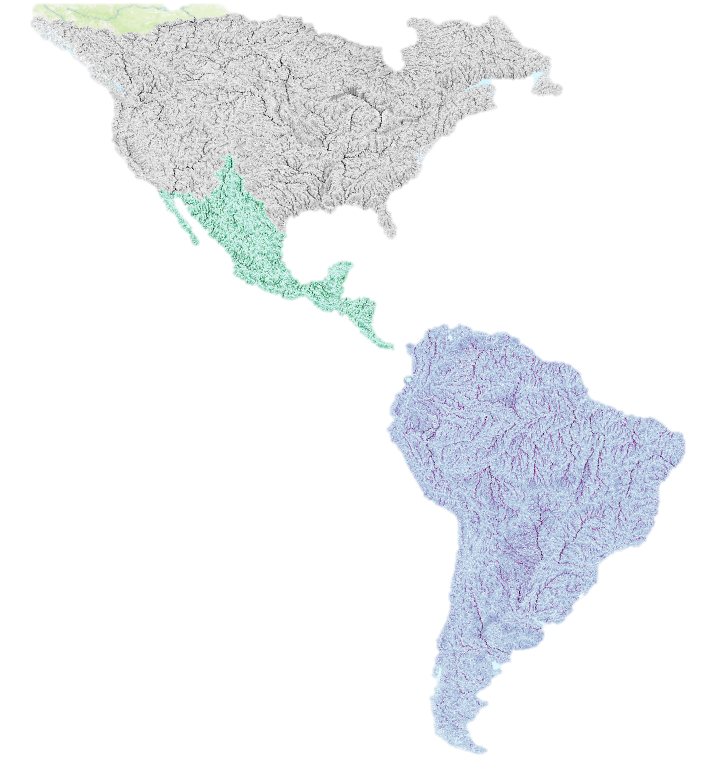 River flow routing using HydroSHEDS for North America
Wen-Ying Wu
Jackson School of Geosciences, 
The University of Texas at Austin
Email: wenying@utexas.edu
2016.11.15
Motivation-National Water Model
Slide from Course of  “GIS in Water Resources” by Dr. David Maidment
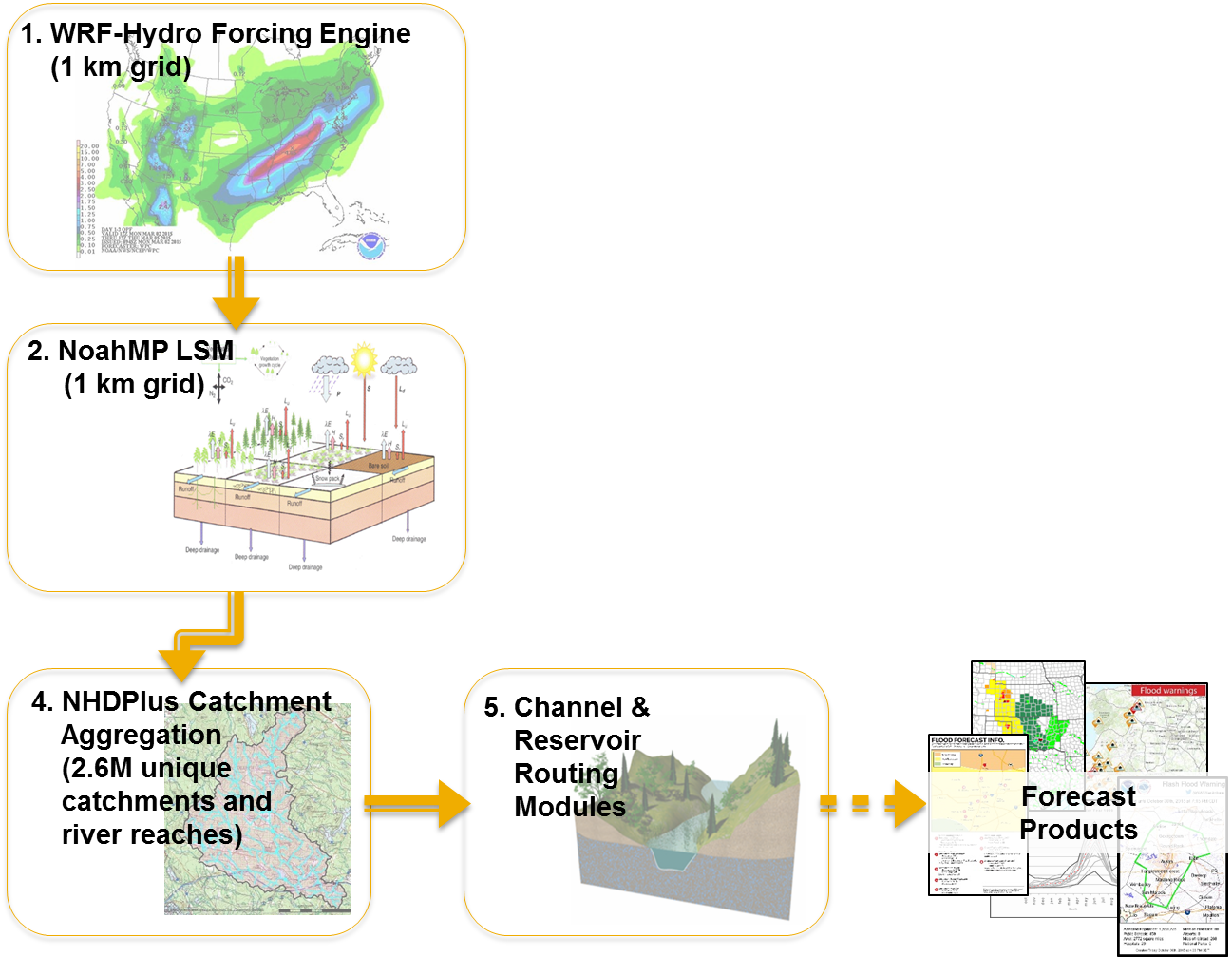 2.7 million rivers
Our Task- to apply it globally, but first try NA
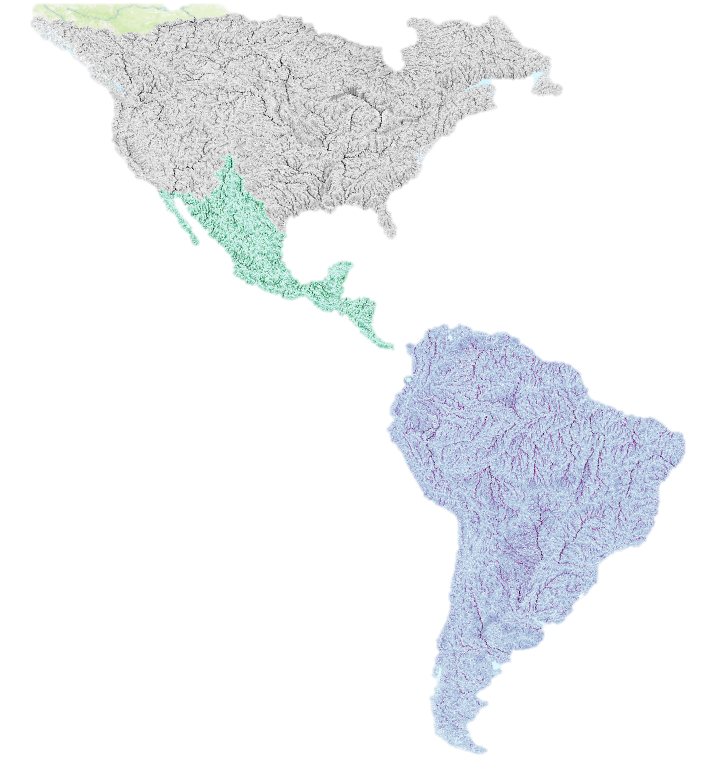 Output of land surface model
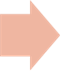 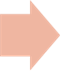 Global converge, but first try NA
River network connectivity information 
Inflow of surface and subsurface water to the river network
Some estimation of model parameters
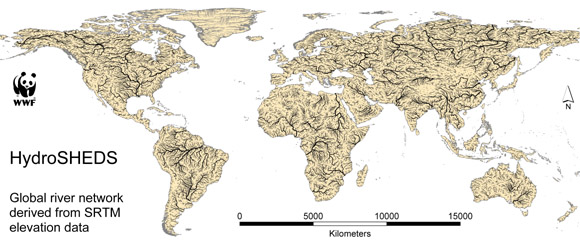 HydroSHEDS
HydroSHEDS 
(Hydrological data and maps based on Shuttle Elevation Derivatives at multiple Scales)
15sec GRID: Flow Direction
15sec SHAPE: River Network
approx. 450 meters at the equator


About 46789 rivers in North America
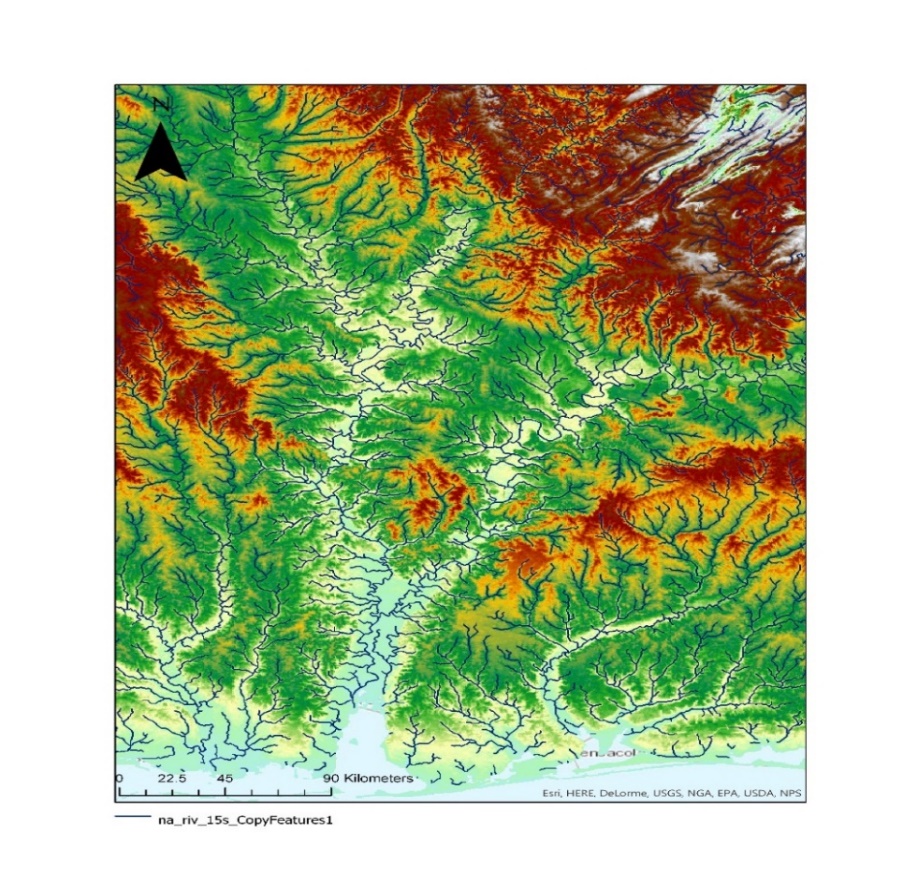 ArcGIS Toolbox for preprocessing river network
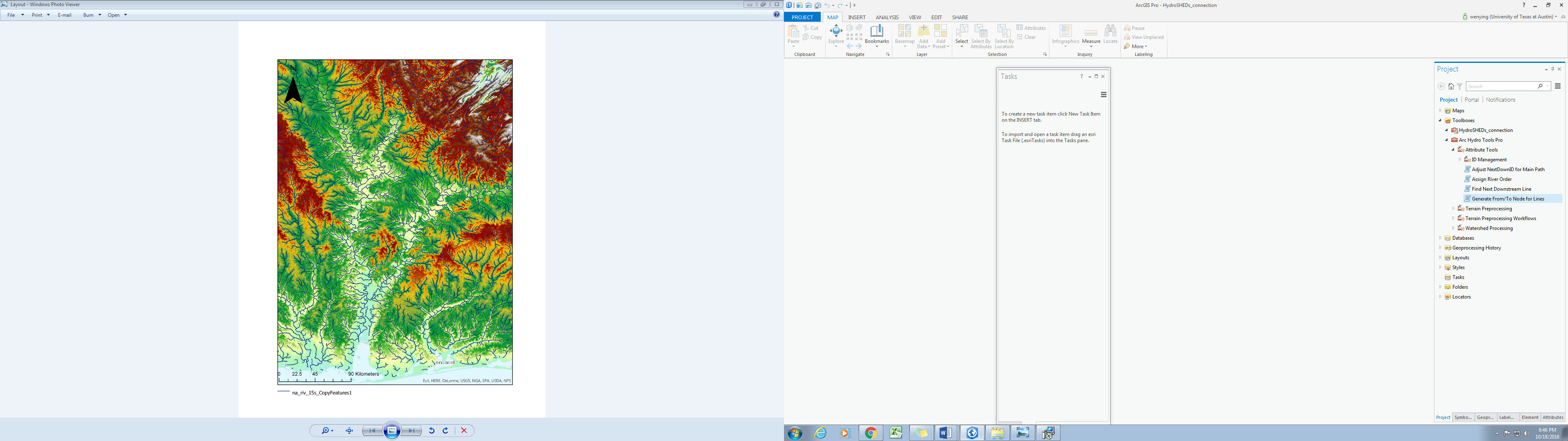 Tool-Generate From/to Node for Lines		Find Next Downstream lines
Create connectivity of river by morphology
HydroID	 NextDownID	
459944	  459960	
459960	  460031	
459961	  460031	
460031	  460033	
460058	  459960
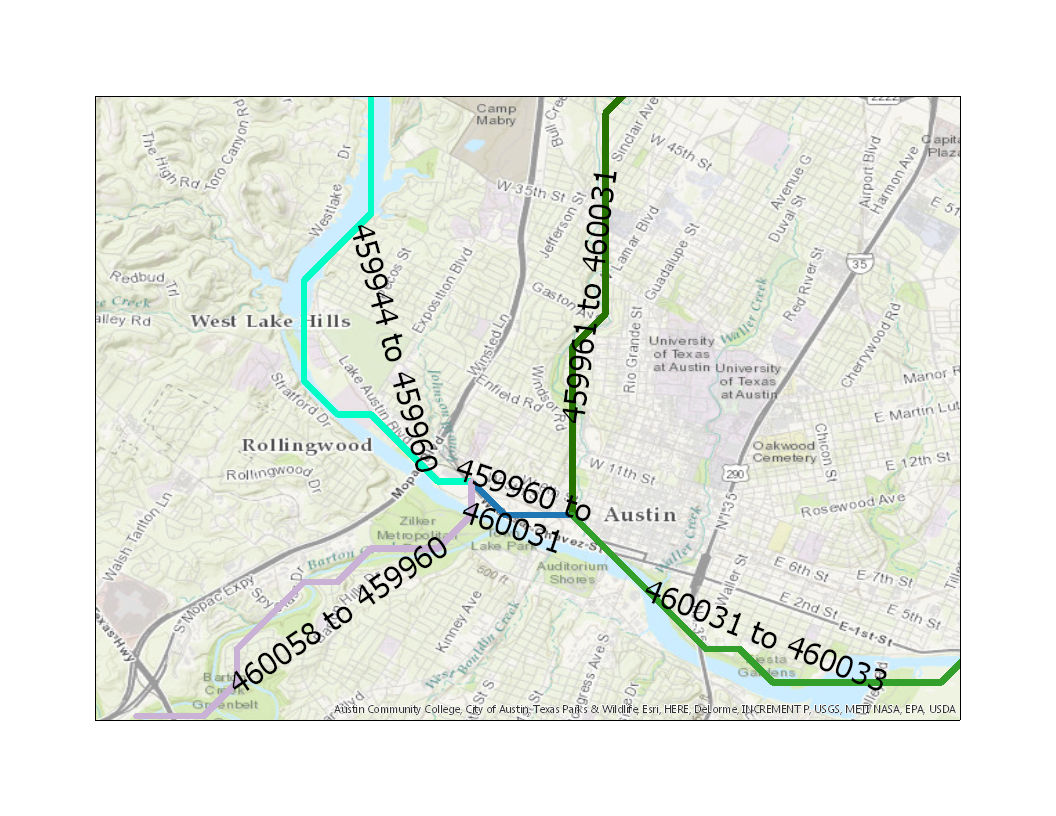 Tool-Watersheds, Feature to Point
Watersheds-Define watershed for each stream line(with flow direction)
Extract Value to Point-Find centroid for each watershed
Runoff data
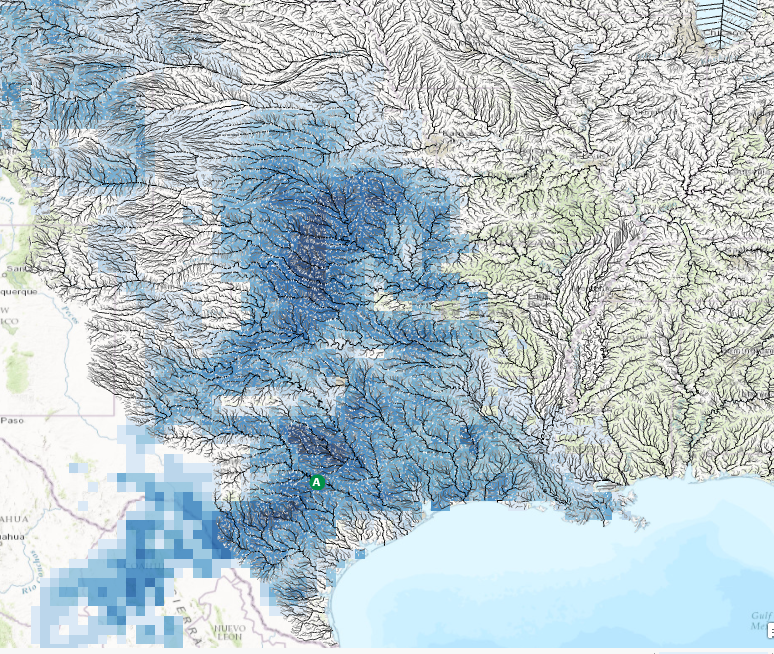 Case: 2015. May Texas Flooding
Model run: 2015.05.15~2015.05.31
Runoff Data: 
    GLDAS 0.25 degree 3-hourly
(Including surface runoff and surface runoff)
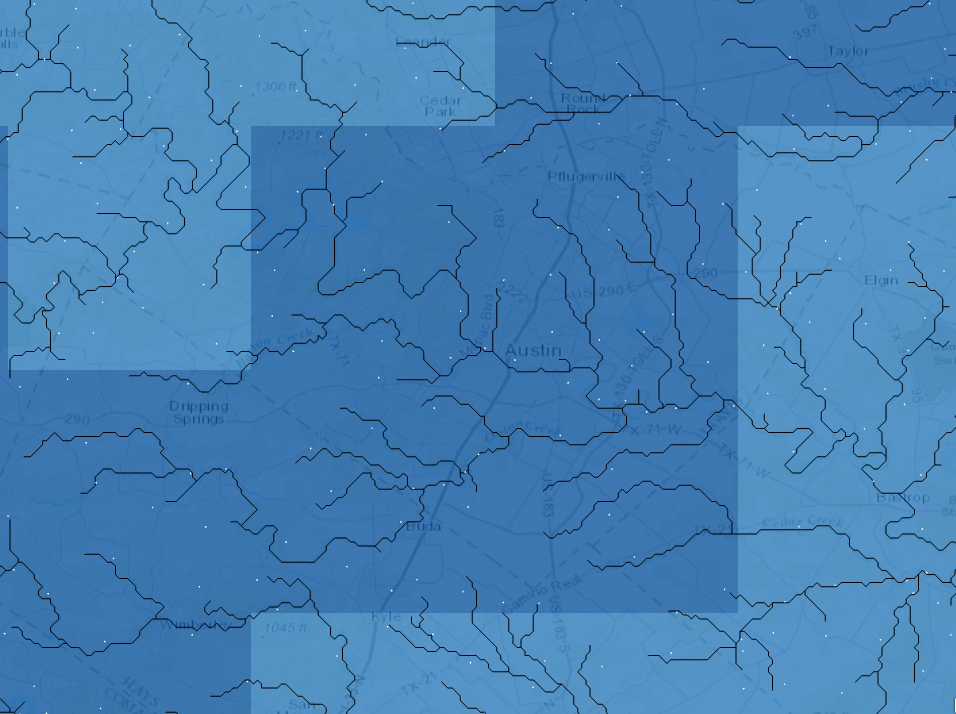 GLDAS Surface Runoff 2015.05.24 00z
RAPID output- all streamline
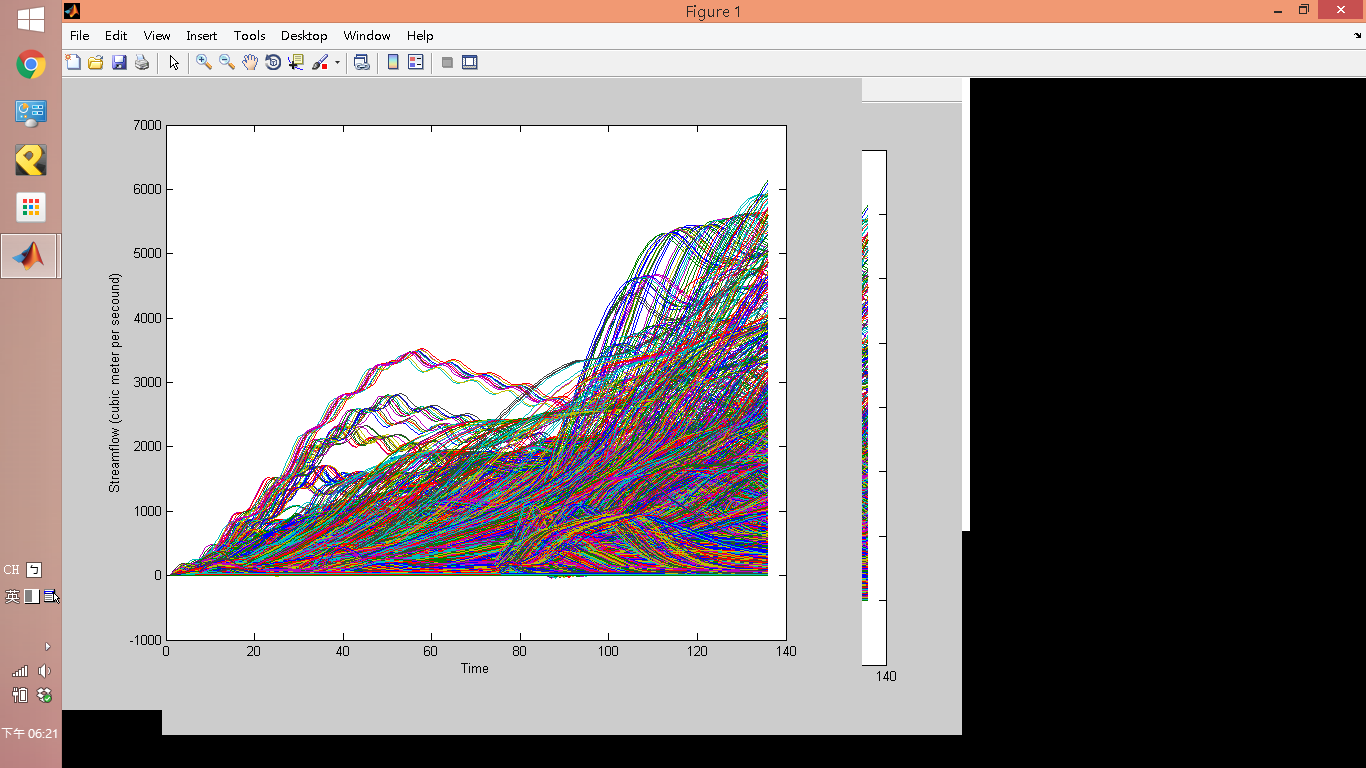 Streamflow
2015.05.15
2015.05.31
RAPID output-Animation
RAPID output-Colorado River Basin
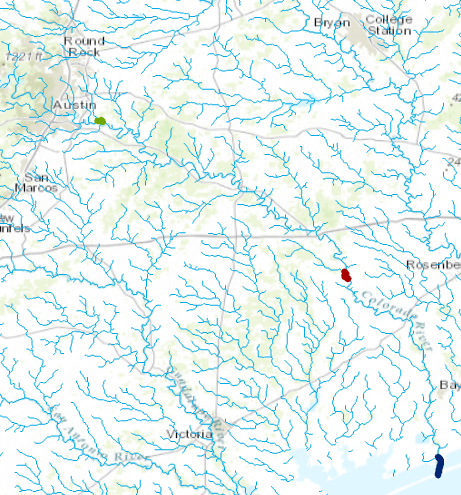 Future work
Evaluate the results with gage station
Longer time period
Other continent
Thanks for listening!

Question?